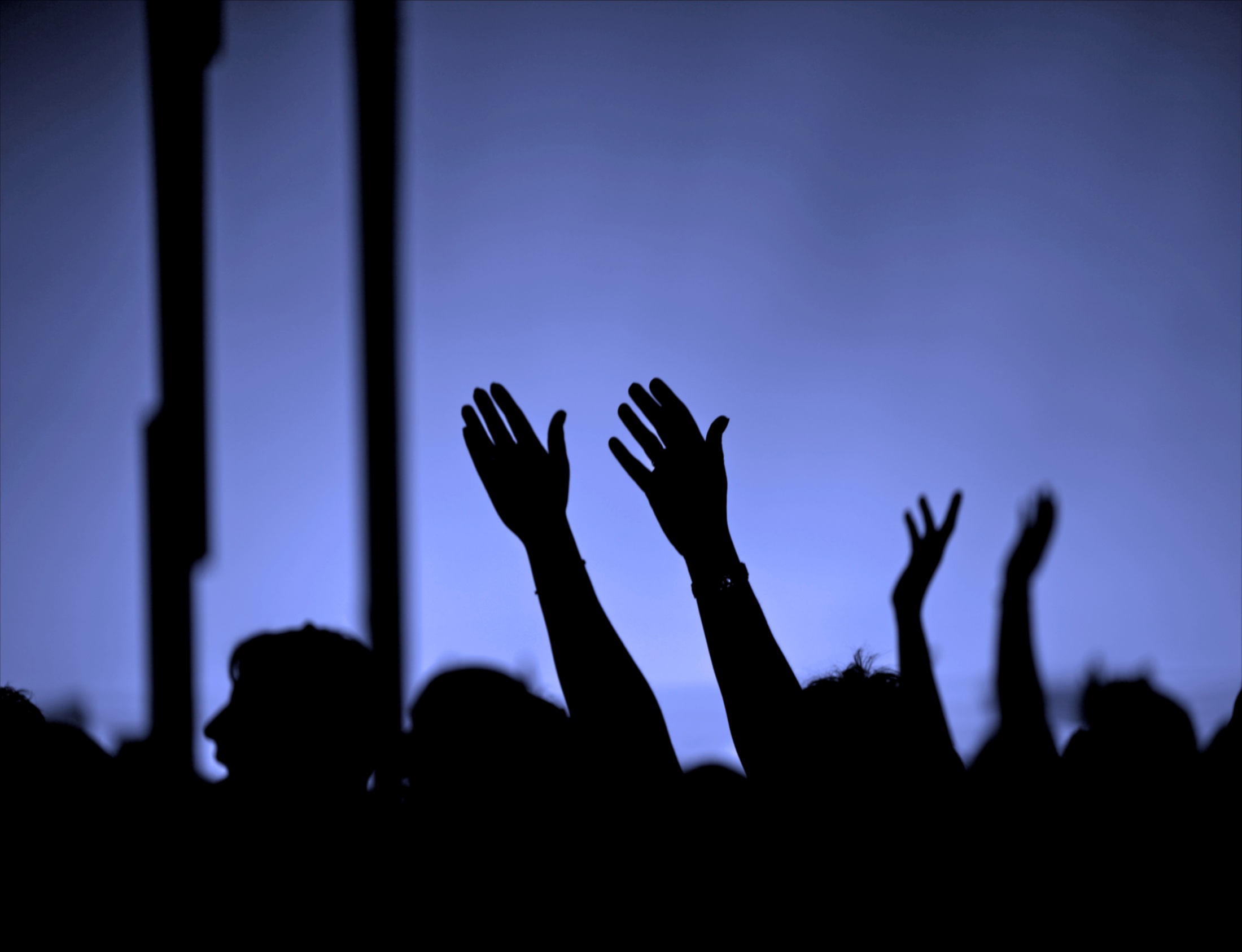 為神活著，真好
詩篇85:1-13
六四天安門事件
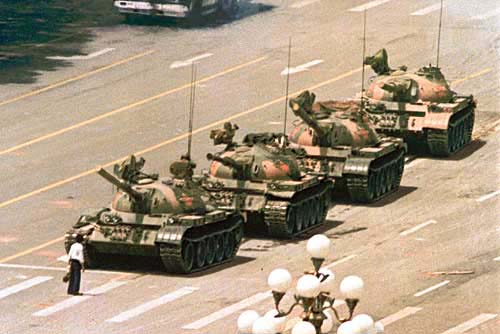 南京大屠殺
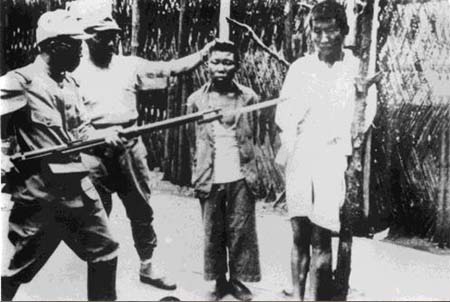 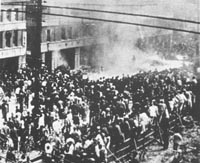 二二八事件
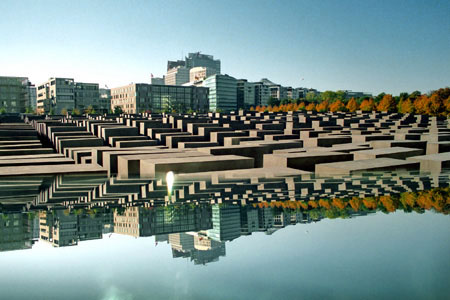 柏林 猶太人大屠殺紀念館
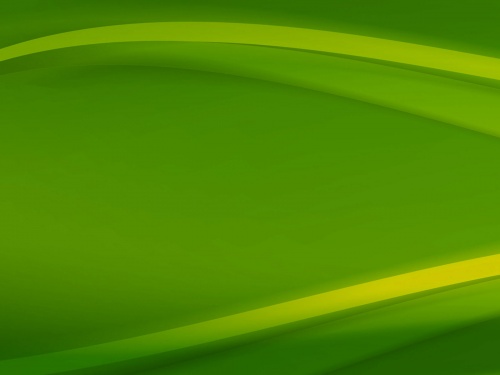 歷史，是過去與現代之間永恆的對話
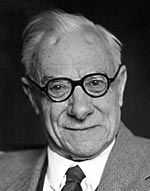 Edward H. Carr (1892-1982)
正因過去的時代與當今的現實密切相關，歷史才具有感人的力量。Bancroft  (美國歷史學家)
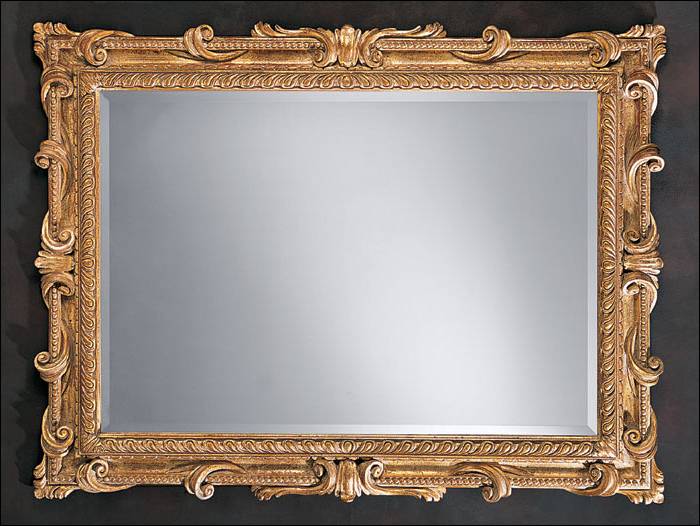 歷史是一面最好的鏡子，裡面有很多寶藏！
英國哲人羅素
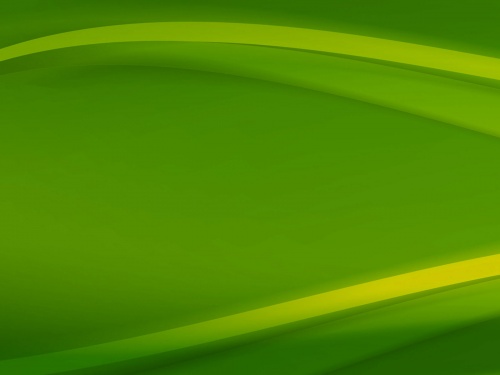 一、詩人紀念過去的失敗
「救回被擄的雅各」(v.1)
「被擄到巴比倫」
「在埃及作奴隸」
「泛指以色列人過去的歷史」
「回顧一段痛苦的歷史，也是以色列人與上帝在一段時間與空間裡的互動關係」
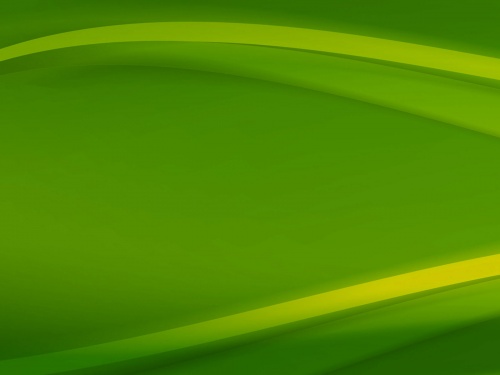 1耶和華阿、你已經向你的地施恩、救回被擄的雅各。2你赦免了你百姓的罪孽、遮蓋了他們一切的過犯。3你收轉了所發的忿怒和你猛烈的怒氣。      (詩篇85:1-3)
若沒有「被擄」的失敗，
		 就沒有「歸回」的恩典。
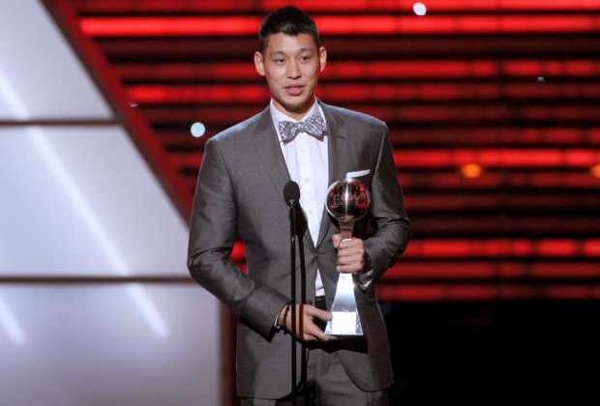 Jeremy Lin
ESPY 2012最佳突破運動員獎
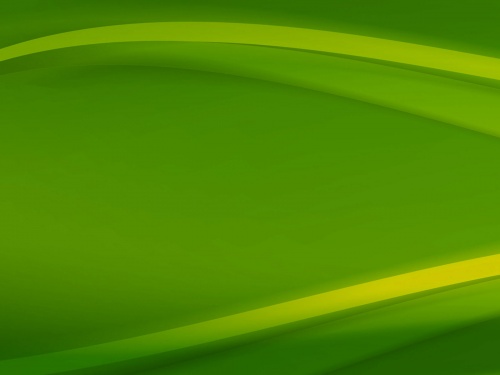 二、詩人向耶和華陳情
詩篇85:4-7
4拯救我們的神阿、求你使我們回轉、叫你的惱恨向我們止息。
5你要向我們發怒到永遠麼？你要將你的怒氣延留到萬代麼？
6你不再將我們救活、使你的百姓靠你歡喜麼？7耶和華阿、求你使我們得見你的慈愛、又將你的救恩賜給我們。
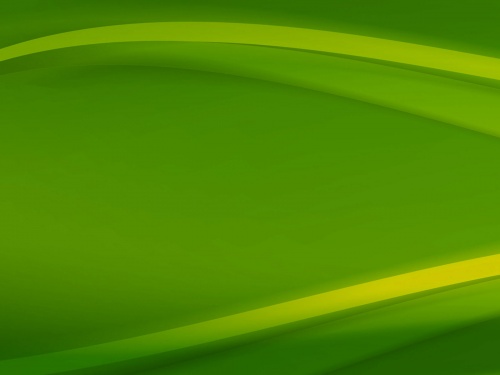 v.1    救回
v.3    收轉
v.4    回轉
v.6    救活
v.8    轉去
שׁוּב
”shub”
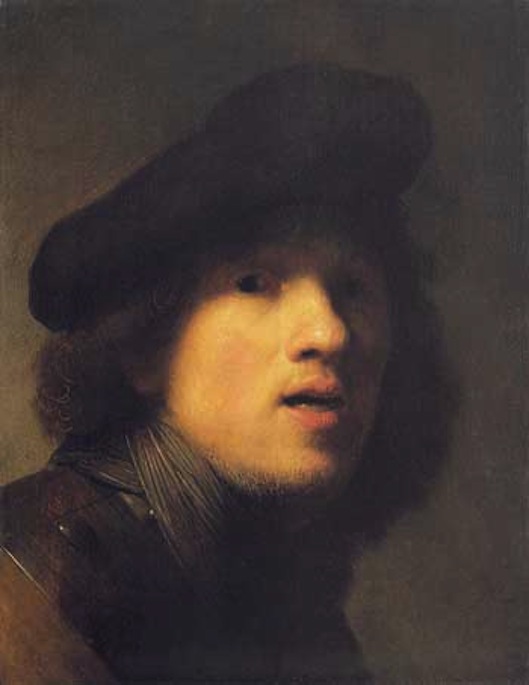 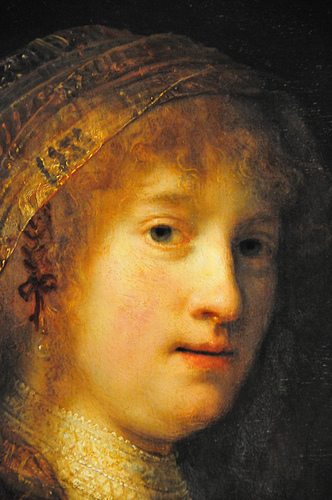 莎絲姬雅（Saskia）
荷蘭畫家  林布蘭
Rembrandt van Rijn
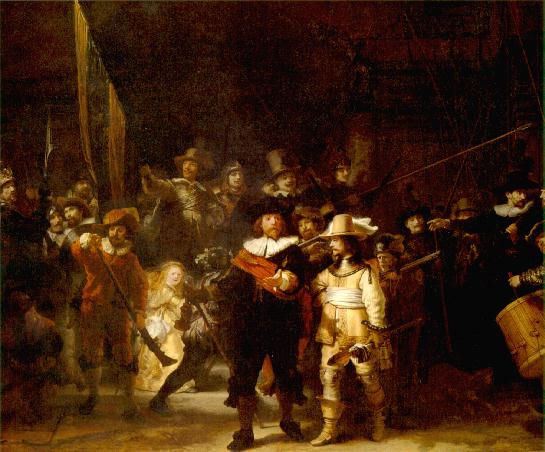 「夜巡」（The night watch）
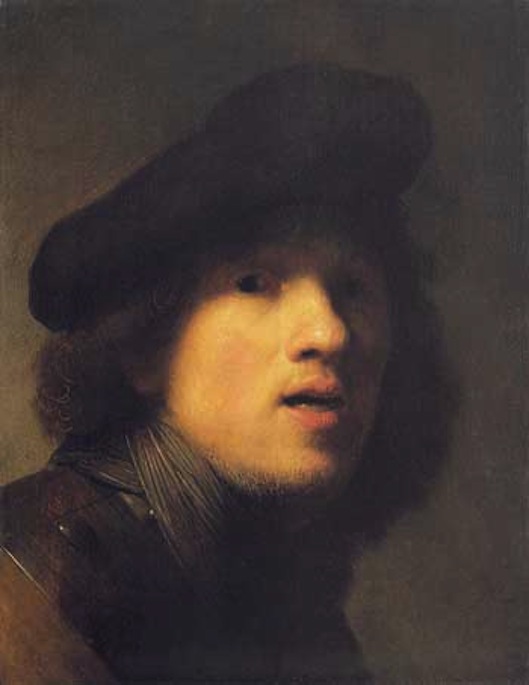 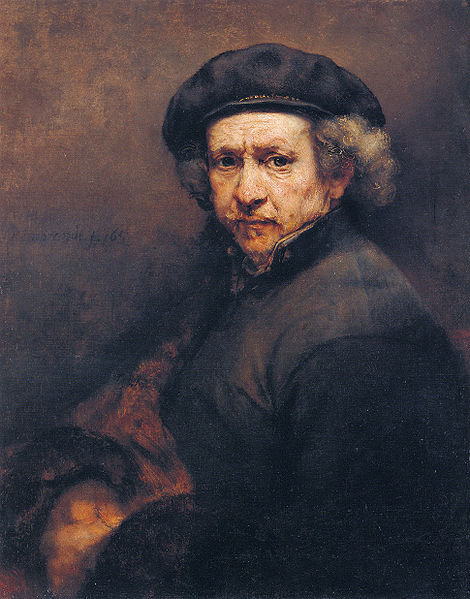 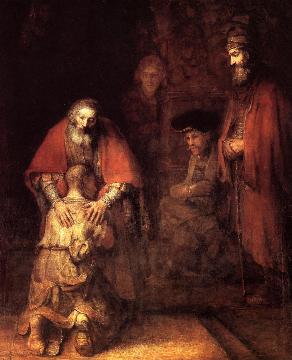 Return of the Prodigal Son
浪子回家
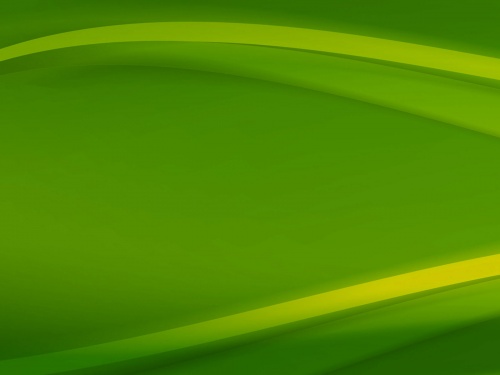 三、詩人發出信心的宣告
8我要聽神耶和華所說的話，因為他必應許將平安賜給他的百姓、他的聖民，他們卻不可再轉去妄行。9他的救恩、誠然與敬畏他的人相近、叫榮耀住在我們的地上。10慈愛和誠實、彼此相遇，公義和平安、彼此相親，11誠實從地而生、公義從天而現。12耶和華必將好處賜給我們，我們的地、也要多出土產。13公義要行在他面前、叫他的腳蹤、成為可走的路。
他的救恩誠然與敬畏他的人相近、叫榮耀住在我們的地上。（v.9）
敬畏他的人
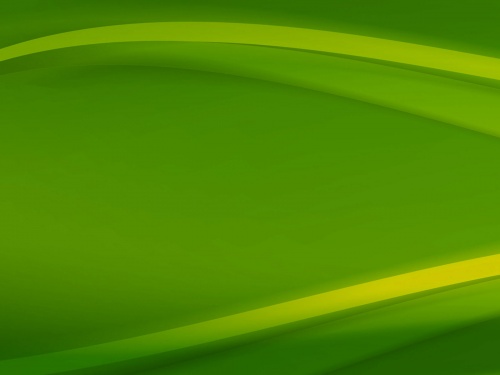 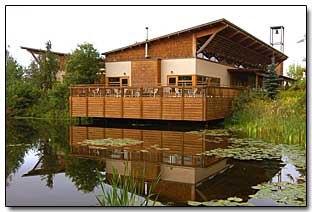 L’Arche Daybreak
黎明之家
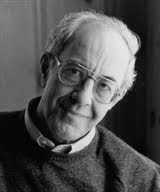 盧雲（Henri J. Nouwen）
亞當是上帝給我的禮物，既是朋友、亦是老師、也是我生命的嚮導！
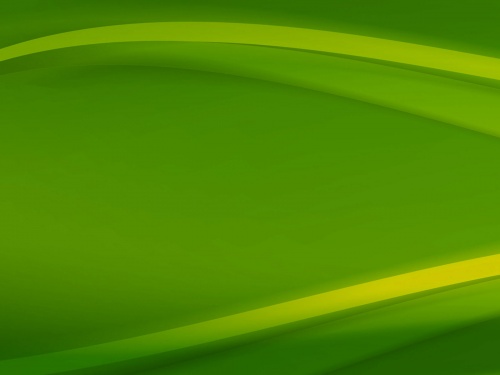 結論：
他們的共同特色：
  不是為自己活，
         乃是為神活著。
為神活著，真好！